ITU’s activities in the area of ICT accessibilityfor persons with disabilities
Open Consultation CWG-Internet
15 February 2016
www.itu.int/accessibility
ITU’s activities in the area of ICT accessibility for persons with disabilities
ACTIVITIES IN ITU-R
Junko Koizumi
Engineer, Study Groups Department
junko.koizumi@itu.int
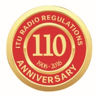 ITU-R’s activities on ICT Accessibility
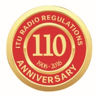 ITU-R Sector contributes to the wireless technological development through the production of Recommendations, Reports, Questions and Handbooks relating to persons with disabilities and persons with specific needs, and by so doing, to improve their accessibility and to reduce the overall Digital Disabilities Divide.

For the ITU-R meetings, in line with Resolution 175 (Guadalajara, 2010), an English live captioning service for specific ITU-R events including WRC, RA, RAG and ITU-R Study Group meetings has been provided since late 2013.

In addition to live captioning, since RA/WRC-15 in 2015, the captioning transcript archives are also available. ITU Members can also access these archives shortly after a session for which captioning is provided.
ITU-R Study Group 1(Spectrum Management)
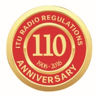 ITU-R Study Group 1 (SG1) is carrying out studies in response toResolution ITU-R 54-2 (revised at RA-15) to achieve harmonization for Short Range Devices (SRDs)(including definitions of categories for instance for audio applications including aids for the hearing impaired)

ITU-R Recommendation and Report on SRDs, including in particular SRDs used for hearing aids or medical devices within SG1:
Recommendation ITU-R SM.1896 “Frequency ranges for global or regional harmonization of short-range devices (SRDs)” (SM.1896-0 (2011))
Report ITU-R SM.2153 “Technical and operating parameters and spectrum use for short-range radiocommunication devices” (SM.2153-5 (2015))
Other studies on SRDs are available in relevant ITU-R Reports of the SM series(e.g. measurements, impact on radiocommmunication services, specific applications and techniques)
ITU-R Study Group 5 (Terrestrial Services)
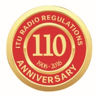 ITU-R Study Group 5 (SG5) is carrying out studies to identify the suitable technical and operational characteristics, and conditions that might allow compatible operation of a short-range radiocommunication public access system supporting hearing aid systems at ITU-R SG5 WP5A in response to Resolution ITU-R 67 (2015).

ITU-R Recommendation and Question on wireless hearing aid systems within SG5 
Recommendation ITU-R M.1076 “Wireless communication systems for persons with impaired hearing” (M.1076-1 (2015))
Question ITU-R 254/5 “Operation of short-range radiocommunication public access system supporting hearing aid systems” (Q.254/5 (2014))
ITU-R Study Group 6 (​​​​​​​Broadcasting Services)
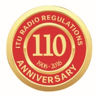 ITU-R Study Group 6 (SG6) continues to actively participate in the ITU Intersector Rapporteur Group on Audiovisual Media Accessibility (IRG-AVA) (ITU-R SG6, ITU-T SG9 and SG16)
In line with Resolution 175 (Guadalajara, 2010), the SG6 Chairman actively contributed to ITU’s approach to the organizers of UEFA and the Paralympic Games 2016 in Brazil in order to promote accessibility services for their audiovisual coverages by 2016.

ITU-R Reports, Recommendations and Handbook on broadcasting service accessibility within SG6
Report ITU-R BT.2267 “Integrated broadcast-broadband systems” (T.2267-5 (2015))
Report ITU-R BT.2207 “Accessibility to broadcasting services for persons with disabilities” (BT.2207-2 (2012))
Recommendation ITU-R BS.1698 “Evaluating fields from terrestrial broadcasting transmitting systems operating in any frequency band for assessing exposure to non-ionizing radiation” (BS.1698-0 (2005))
Recommendation ITU-R BT.1702 “Guidance for the reduction of photosensitive epileptic seizures caused by television” (BT.1702-0 (2005))
”DTTB Handbook - Digital terrestrial television broadcasting in the VHF/UHF bands” (2002)
ITU’s activities in the area of ICT accessibility for persons with disabilities
ACTIVITIES IN ITU-T
Xiaoya Yang, Head
WTSA Programmes Division
xiaoya.yang@itu.int
ITU-T: mainstream accessibility in ICT standardization
mainstream accessibility in ICTs
Develop standards (ITU-T Recommendations) on ICT accessibility
Promote implementation of these standards
3rd IPTV Accessibility Application Challenge, partner with International Paralympic Committee for Rio 2016 Paralympics
also making ITU-T accessible to PwDs 
Telecommunications Accessibility Checklist - ‘universal design’ principle 
Joint ITU/ISO/IEC ‘Policy on Standardization and Accessibility’ and ‘Guide for addressing accessibility in standards’ (ITU-T H Suppl. 17 (11/2014))
Remote participation (to facilitate PwDs’ participation in ITU-T work)
Reasonable accommodation of specific needs from PwDs – captioning, sign language interpretation, fellowship, etc
ITU-T’s recent publications on accessibility
ITU-T H.702 (11/2015) Accessibility profiles for IPTV systems  
This recommendation makes it possible for accessibility features like captioning, sign language, and audio description to be added to Internet Protocol TV and that this can be deployed with global interoperability.
ITU-T F.791 (11/2015) Accessibility terms and definitions 
This is the first consented UN standalone recommendation giving the correct definitions  based on the UNCRD  with consultation with persons with disabilities to be used by standard writers and others to be used in all respective documents in English. 
Guidelines for supporting remote participation in meetings for all  
This is the first approved  UN standalone technical paper giving  instructions on how to organize and run  an accessible remote participation  meetings to include persons with disabilities taking into account both the accessible and in accessible aspects of the existing remote participation tools. 
Guidelines for accessible meetings 
This is the first approved UN standalone technical paper giving instructions on how to organize and run an accessible meetings to include persons with disabilities. 
ITU-T F.790 (01/2007)˝Telecommunications accessibility guidelines for older persons and persons with disabilities˝ - under revision
This Recommendation gives guidance on understanding the topic of accessibility and the ways that accessibility may be incorporated in ICT products and services.

2014  - Overview of Disaster Relief Systems, Network Resilience and Recovery
2014  - Requirements for Disaster Relief System 
ITU-T H.785.0 (10/2014) Digital signage: Requirements of disaster information services

2014 - New Annex A of E.161: Arrangement of digits, Korean Character set and symbols
ITU-T ongoing work items on accessibility
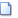 F.Relay: Multimedia telecommunication relay services
FSTP-UMAA: Use cases for assisting people with disabilities using mobile applications
H.ACC-MMD: Accessibility Features for Mobile Media Devices
H.ACC-MMSIGN: Abstract language for multimedia signing
H.ACC-RCAD: Requirements for captioning and audio description for accessibility
H.ACC-RDE: Application layer information specification at the terminal to network interface for people with hearing and speaking difficulties to request rescue to emergency rescue agencies
H.IPTV-ACC: Accessibility framework for TV-related services
HSTP.ACC-AUD: Technical Paper on Methods for improving the intelligibility of audio (or speech)
HSTP.ACC-Interop: Interoperability of digital audiovisual media accessibility
HSTP.ACC-SL: Production guidelines for sign language service
HSTP.ACC-UseCase: Use cases for inclusive media access services
E.FAST: User interface for face-to-face speech translation considering human factors
E.OKID: On-screen keyboards for ICT devices
ITU-T Accessibility Entities and meetings
ITU-T SG2
Q4/2 Human Factors
ITU-T SG16
Q26/16 accessibility
Inter-sector Rapporteur Group (ITU-T SG9, 16 and ITU-R SG5)
Events: 
Q4/2, Q26/16, IRG meetings – every 6-8 months
Workshops, showcasing, challenges, etc 

with ‘reasonable accommodation’ within available TSB budget:
Captioning (accessibility related events +TSAG)
Sign language interpretation for deaf 
Fellowship for delegates with disabilities

*DCAD (Dynamic Coalition of Accessibility and Disability) of IGF (Internet Governance Forum) – Convened by Andrea Saks, ITU(-TSB) serves as its secretary. Annual meetings since 2007
11
JCA-AHF
Joint Coordination Activity on Accessibility and Human Factors (JCA-AHF), reports to TSAG
Created in Dec. 2007 (reporting to SG2 until June 2015, now to TSAG)
chaired by Andrea Saks 
Reports to TSAG
Terms of Reference
increase awareness 
provide advice concerning the accessibility of ITU facilities and services 
coordinate among ITU-T SGs on mainstreaming accessibility into ITU-T standardization
Communicate with other ITU Sectors and UN orgs
Encourage participation of PwD in ITU(-T) work 
open to personal membership: mailing list with 100+ people
18 meetings since 2007 (latest 25 Jan 2016, 21 Oct 2015, 17 Jun 2015,…)
next meetings: 
19th meeting: June 2016, during SG16
Achievement: ITU internal & external coordination on issues related to PwDs
ITU’s activities in the area of ICT accessibility for persons with disabilities
ACTIVITIES IN ITU-D
Susan SchorrHead, Special Initiatives Division
susan.schorr@itu.int
ITU-D: assists members understand ICT accessibility and how they can promote it
Accessibility means what the user requires to gain functional access to ICT
i.e., provide alternative but equivalent ways of accessing ICTs
ITU-D Key publications
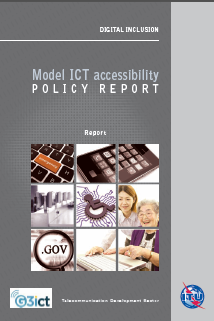 Model ICT Accessibility Policy Report
Designed to assist Members transpose
their Art. 9 CRPD obligations into national law 	

Making Television Accessible Report
Explains TV accessibility and how to achieve it

Making Mobile Phones and Services Accessible Report
Explains Mobile Accessibility and how to achieve it
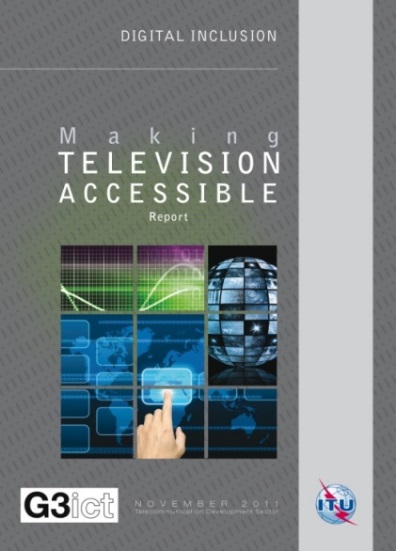 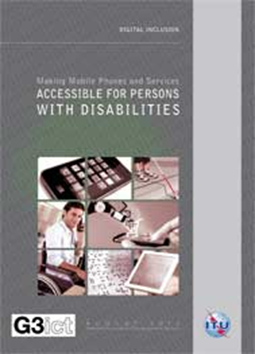 http://www.itu.int/en/ITU-D/Digital-Inclusion/Pages/Reports.aspx
Model ICT Accessibility Policy Report: Module 5: WEB ACCESSIBILITY
Identify and create a list of all government websites covered by the policy (to be updated annually)
Conduct a gap analysis to assess the accessibility of existing government websites
Develop a transition plan with milestones and conformance metrics to achieve Level A and Level AA compliance with the WCAG guidelines
includes staff training and updating procurement policies to ensure purchases of website development and services are performed accessibly 
guidance on accessibility testing tools and procedures
establishing measurable targets and 
monitoring and publishing progress made by government websites
Encourage voluntary compliance by private websites
Explains to policy makers the concrete outcomes the policy is designed to achieve to demystify accessibility:
E.g. website compatibility with screen readers, provision of ALT TXT for images, captions for videos and apps, navigation through use of alternative input devices
Calls for development of the national policy in consultation with persons with disabilities and conducting periodic reviews to address changing technological developments and market conditions
Based on Web Content Accessibility Guidelines (WCAG 2.0)- (ISO/IEC 40500:2012)
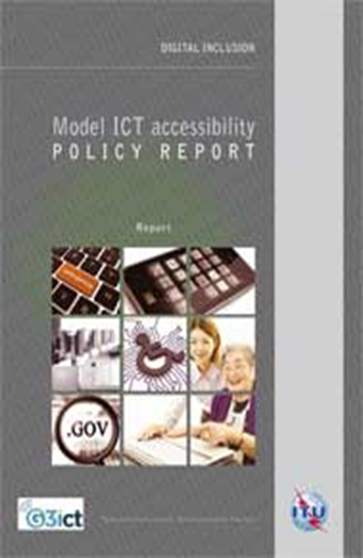 BDT Capacity Building & Awareness Raising
ITU Academy course on public procurement of accessible ICTs
ITU Academy course on accessible audio visual media
Arab, CIS and Europe Regional Initiatives on ICT Accessibility
Awareness raising meetings, training and partnerships with key stakeholders
Accessible Americas
ITU-D Study Group Question 7/1 on ICT Accessibility 
competition on the best strategies/policies/projects developed by ITU members in area of ICT accessibility –  deadline for  contributions is due by 19 February 
Raise awareness in meetings of Pacific Disability Forum, M-Enabling Summit and UN DESA/UN HABITAT meeting on accessible urban development
ITU’s activities in the area of ICT accessibility for persons with disabilities
INTER-SECTORAL ACTIVITIES
Jose Maria Diaz Batanero
Strategy and Policy Coordinator
jose.batanero@itu.int
ITU’s activities in the area of ICT accessibilityfor persons with disabilities
Open Consultation CWG-Internet
15 February 2016
www.itu.int/accessibility
Inter-sectoral activities
Measuring and implementation of Connect 2020 accessibility goal
Participation in meetings of the bodies established by the UN Convention on the Rights of Persons with Disabilities
Implementation of ITU Accessibility Fund
Implementation of ITU Accessibility Policy across the organization to promote the participation of persons with disabilities in the work of the Union
Outreach, advocacy and communication activities
20